Building a World Class Analytics Team
Adam Jorgensen & Devin Knight
Pragmatic Works
Why is it important to have a world class analytics team?
[Speaker Notes: Strategic advantage 
Reduces trial and error 
Increases your confidence in GTM and operations 
Everyone has an average data team]
How do we define “world-class”?
How to assess your current team?
[Speaker Notes: Define the vision for the team and how they help your business be successful
Turn that vision into a set of activities or outcomes they would need to be able to deliver 
Gap Analysis - into wish list]
Getting from today to world-class
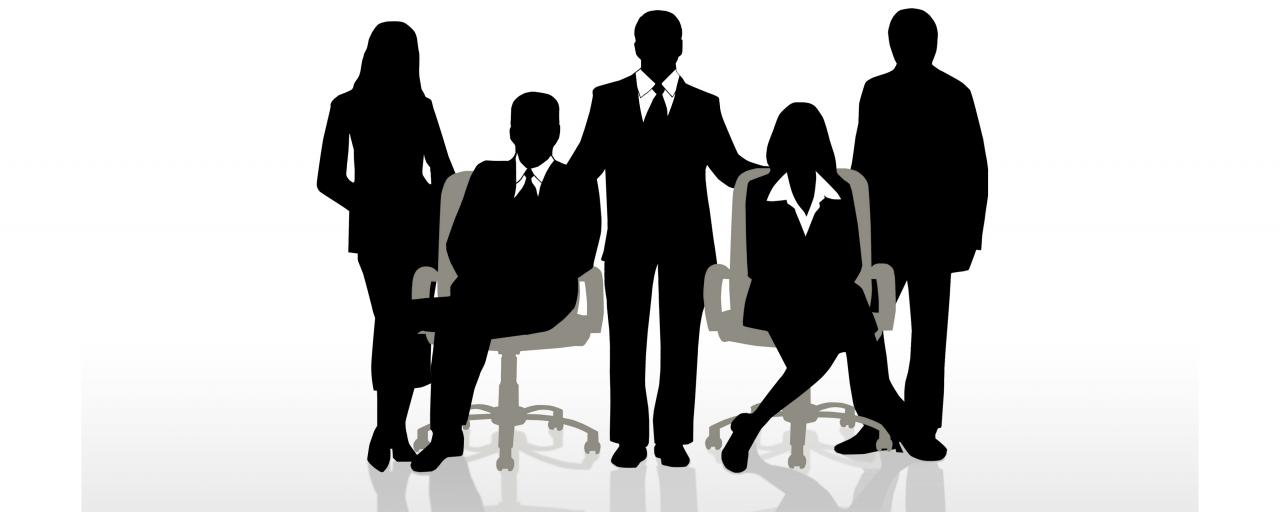 Rate your team on the “4 A’s”
Clean up low hanging fruit 
Hand off “chores”
Create capacity for improvement 
Set aggressive 90-day goals
Get creative with team activities
Create specific plans and targets
Put your plan into action and socialize results!
[Speaker Notes: Go through and rate your team on the 4A's (simple 1-3 rating)
Be specific on why you rated them that way either positively or constructively 
Find the chores/low hanging fruit and hand that off - free up time! 
Find the major gaps and either create headcount or make room on the team for new, more appropriate headcount. 
Set a goal for the team in 90 day increments - incentives are great and can be non-monitary
Build a "boot camp" style mentallity for 6-12 months to close gaps a squickly as possible. – hackathons,e tc.. – get creative
Create specific plans and targets for things like 
Technology expertise 
Communication and attitude goals 
Understanding your business and industry 
Create special goals for finding a new way to recover cost or bringing a new solution to the business]
Gaining the Necessary Skills
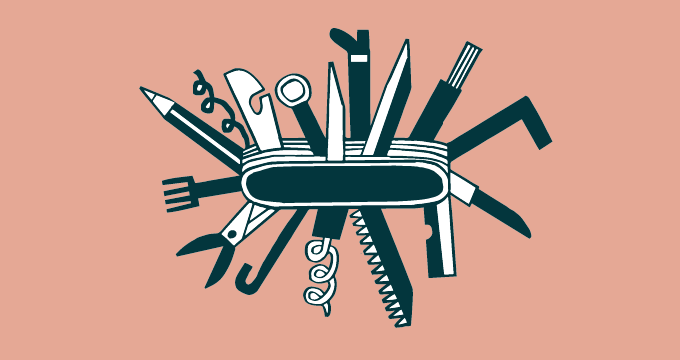 What skills are needed?
Data Cleansing
Data Modeling
Data Analysis eXpression
Data Visualization Best Practices
Power BI Administration
Data Governance
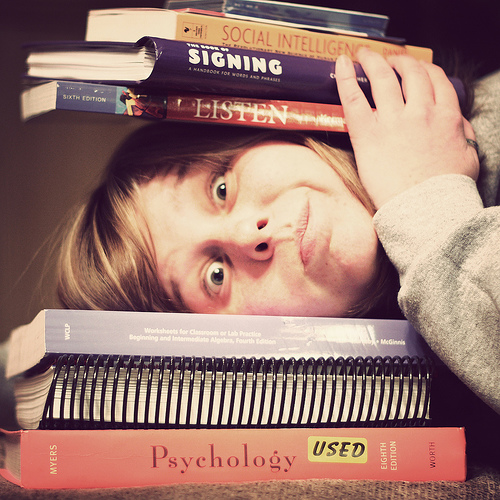 Gaining the Necessary Skills
How do you gain these skills?
Free webinars
Blogs
Books
YouTube
On-Site Training
Web-based On-Demand Learning
Pushing Your Team
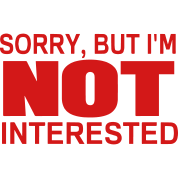 Set goals
By the end of the Month you should know how to…
By the end of the Quarter you should be able to implement…
Find out what motivates them
Competition between co-workers
Buy lunch for your team when they reach a goal
Define Learning Paths
What things you want your team and in what order
Other Considerations
Specialist vs Jack of all Trades
Find ways to jump start your teams experience early (Hackathons)
Value of Certifications